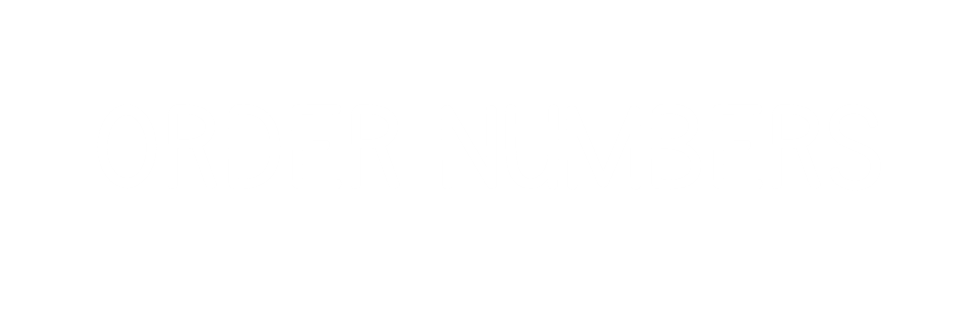 1) One more than two is ___


2) One less than 10 is ___


3) How many bees?


4) What number comes next? 3, 4, 5, ___
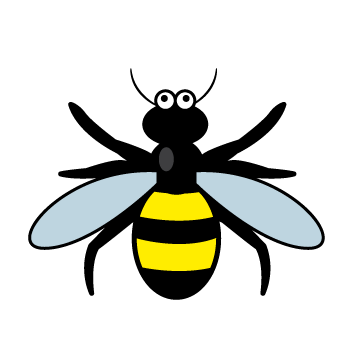 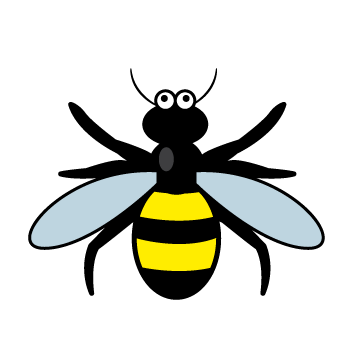 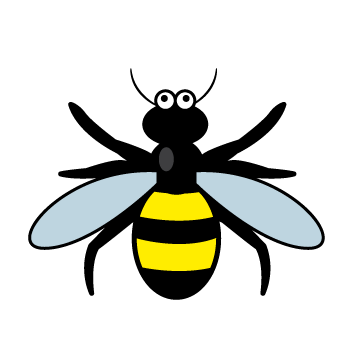 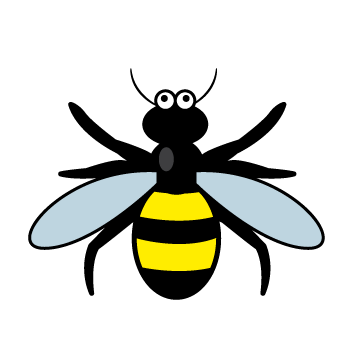 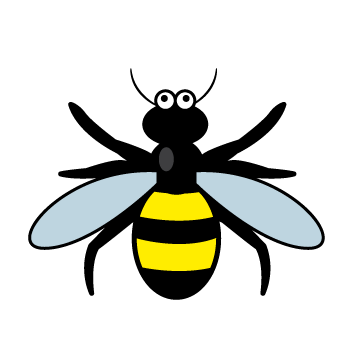 1) One more than two is ___


2) One less than 10 is ___


3) How many bees?


4) What number comes next? 3, 4, 5, ___
3
9
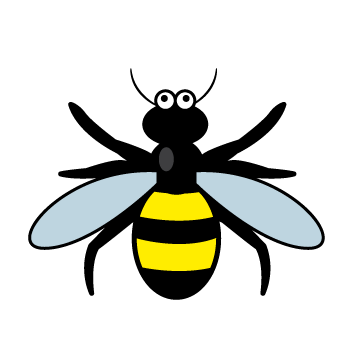 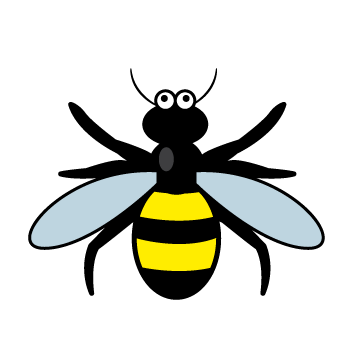 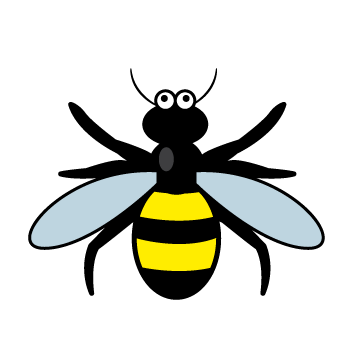 5
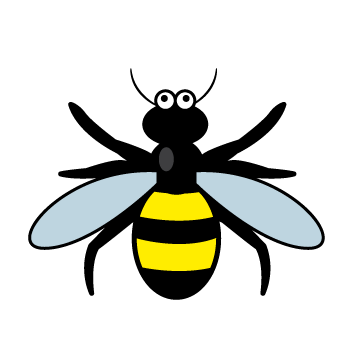 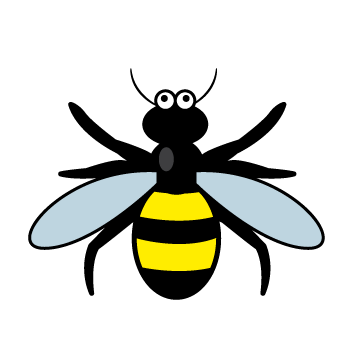 9
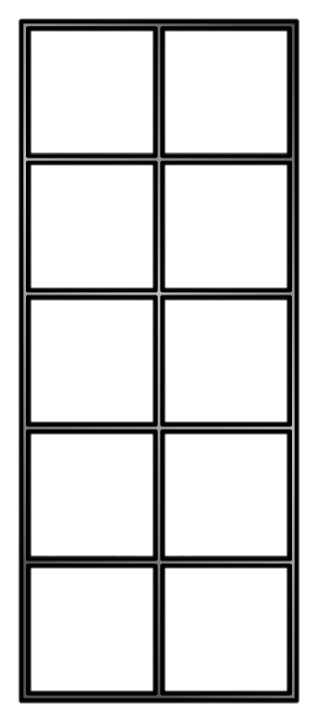 ?
3
,6
7
4
,5
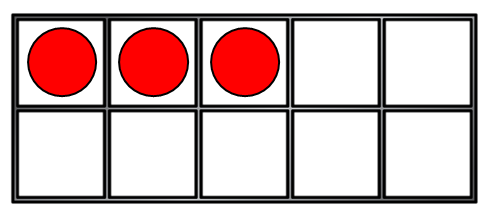 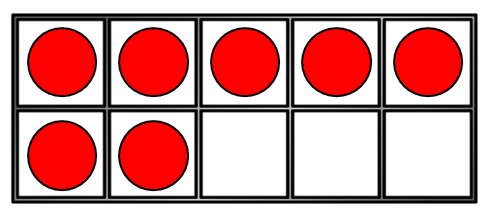 From                   to
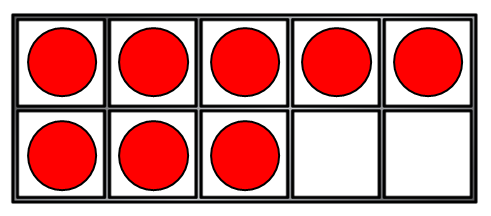 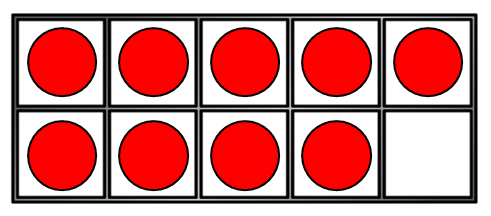 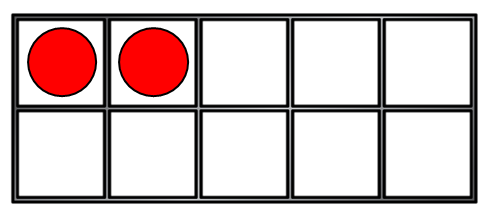 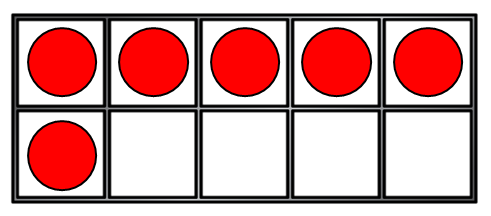 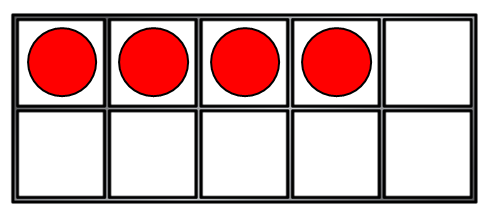 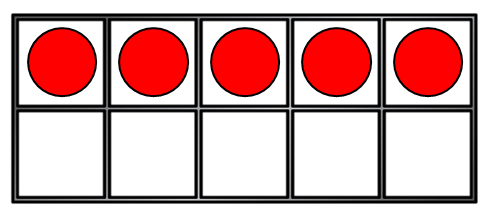 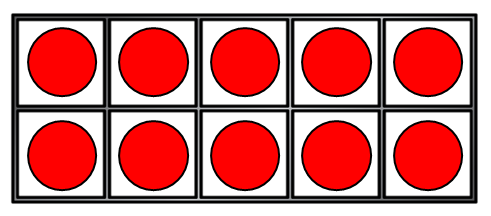 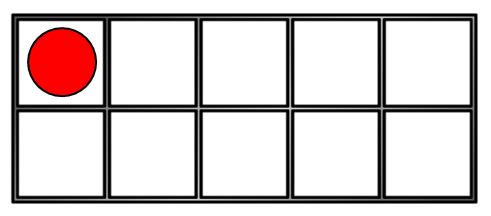 smallest
greatest
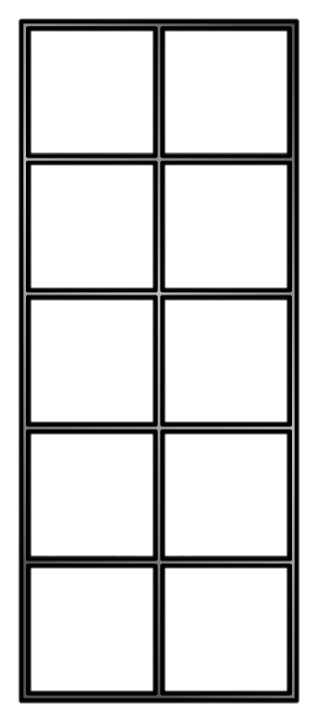 8
6
?
7
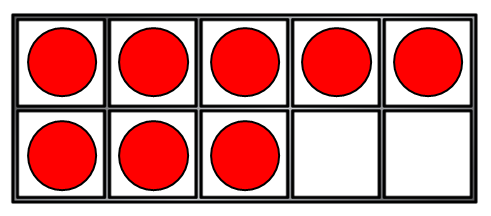 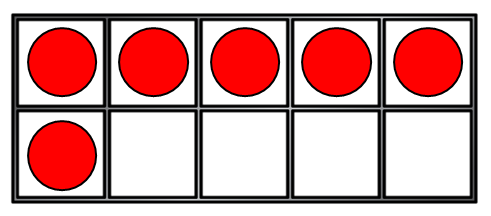 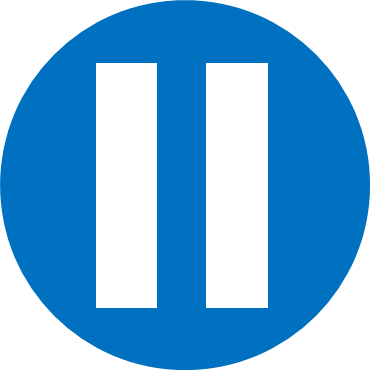 From                   to
Have a think
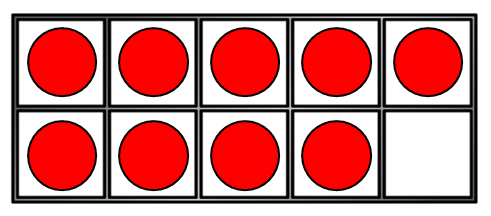 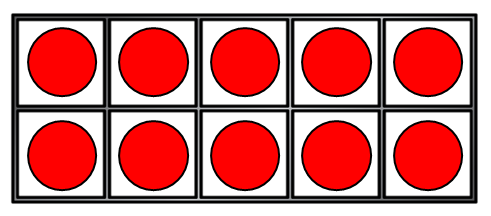 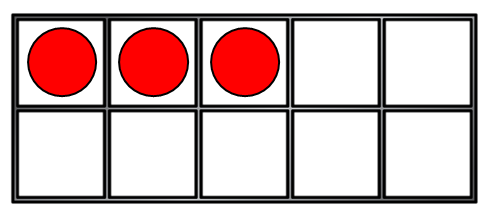 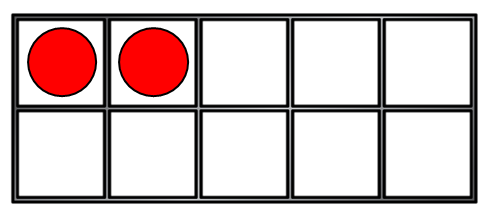 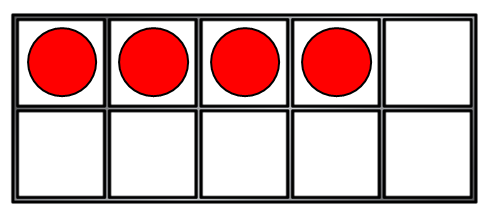 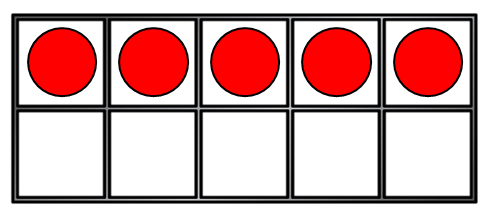 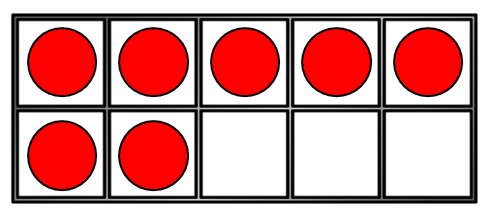 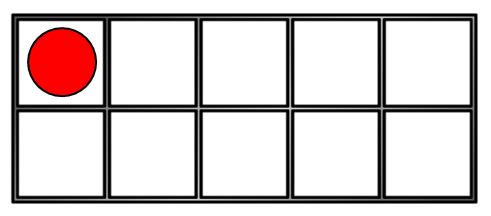 smallest
greatest
Order with number tracks
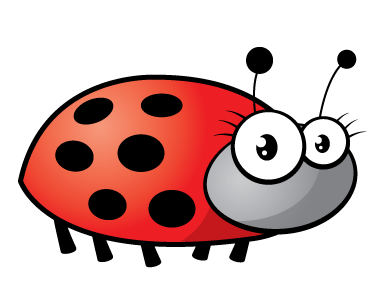 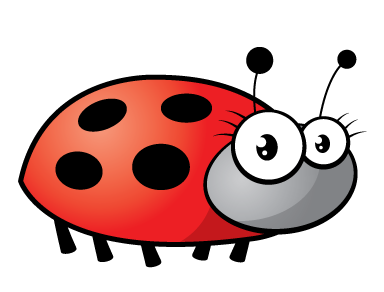 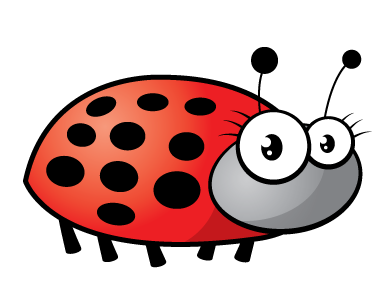 6
10
4
smallest
greatest
From                   to
Have a go at questions 1 and 2 on the worksheet
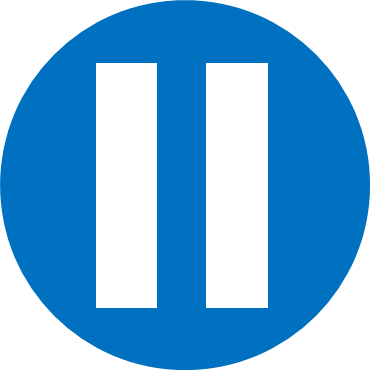 Have a think
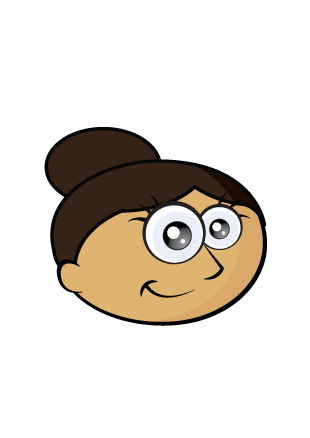 8
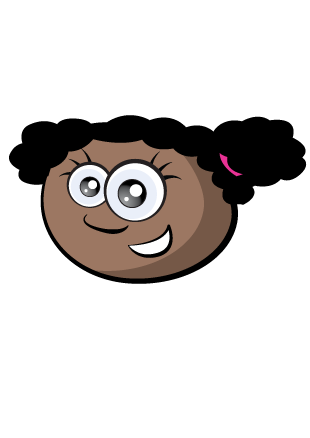 2
1
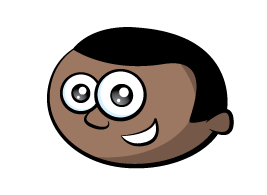 From                   to
1
2
8
,
,
smallest
greatest
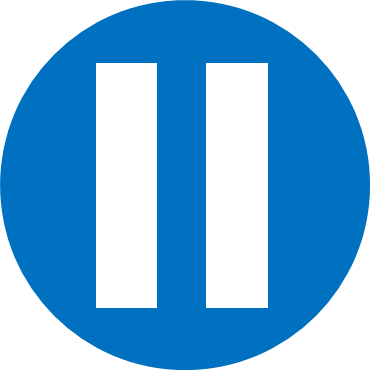 Have a think
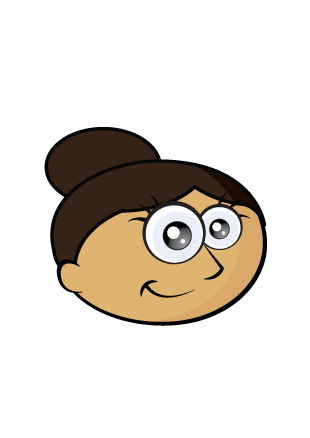 three
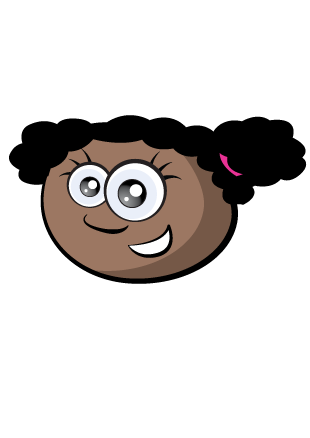 five
nine
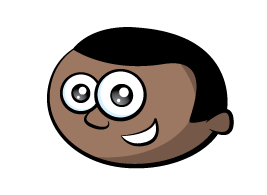 From                   to
nine
three
five
,
,
smallest
greatest
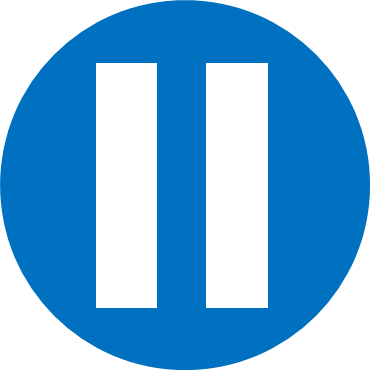 f-i-v-e
Have a think
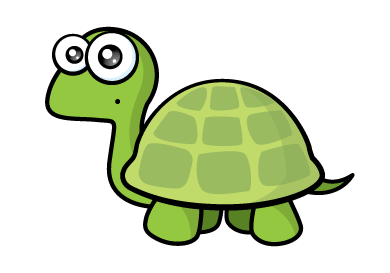 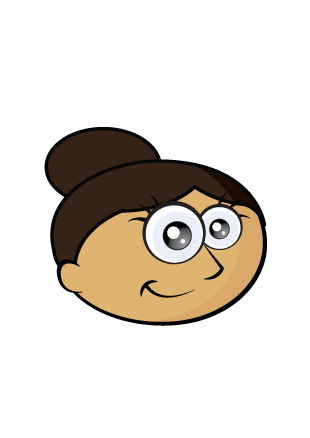 six
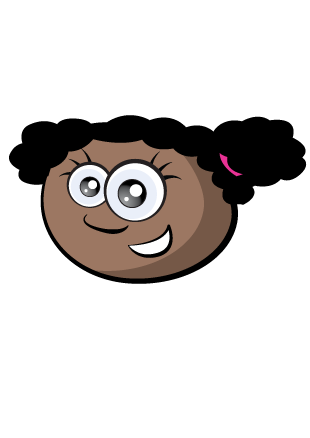 4
7
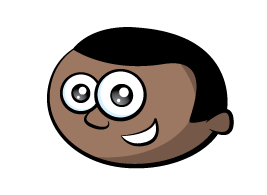 From                   to
six
7
4
smallest
greatest
five
Have a go at the rest of the questions on the worksheet